Tillitskapende arbeid i eldreomsorgen
Stein Erik Fæø
«Før det kan ytes helsehjelp som pasienten motsetter seg, må tillitskapende tiltak ha vært forsøkt, med mindre det er åpenbart formålsløst å prøve dette.»
Pasientrettighetsloven §4A
Hva er greien med tillitskapende tiltak?
«Før det kan ytes helsehjelp som pasienten motsetter seg, må alternative? tiltak ha vært forsøkt, med mindre det er åpenbart formålsløst å prøve dette.»
Pasientrettighetsloven §4A
Hvorfor heter det ikke?
«Før det kan ytes helsehjelp som pasienten motsetter seg, må mindre inngripende tiltak ha vært forsøkt, med mindre det er åpenbart formålsløst å prøve dette.»
Pasientrettighetsloven §4A
Hvorfor heter det ikke?
«Før det kan ytes helsehjelp som pasienten motsetter seg, må overbevisende tiltak ha vært forsøkt, med mindre det er åpenbart formålsløst å prøve dette.»
Pasientrettighetsloven §4A
Hvorfor heter det ikke?
«Før det kan ytes helsehjelp som pasienten motsetter seg, må forhandlende tiltak ha vært forsøkt, med mindre det er åpenbart formålsløst å prøve dette.»
Pasientrettighetsloven §4A
Hvorfor heter det ikke?
«Før det kan ytes helsehjelp som pasienten motsetter seg, må tillitsskapende tiltak ha vært forsøkt, med mindre det er åpenbart formålsløst å prøve dette.»
Pasientrettighetsloven §4A
Hvorfor heter det?
Å sette sin lit til

Store norske ordbok: 
Forvissning om (en persons) egenskaper, evner til å mestre noe eller om at vedkommende er til å stole på
Tillit
Tillit
Relasjonelt

Må fortjenes

Må skapes
Å skape
Hvordan skaper man tillit?
Kunsten å hjelpe
Når den andre motsetter seg
Hvem trenger den andre å ha tillit til?
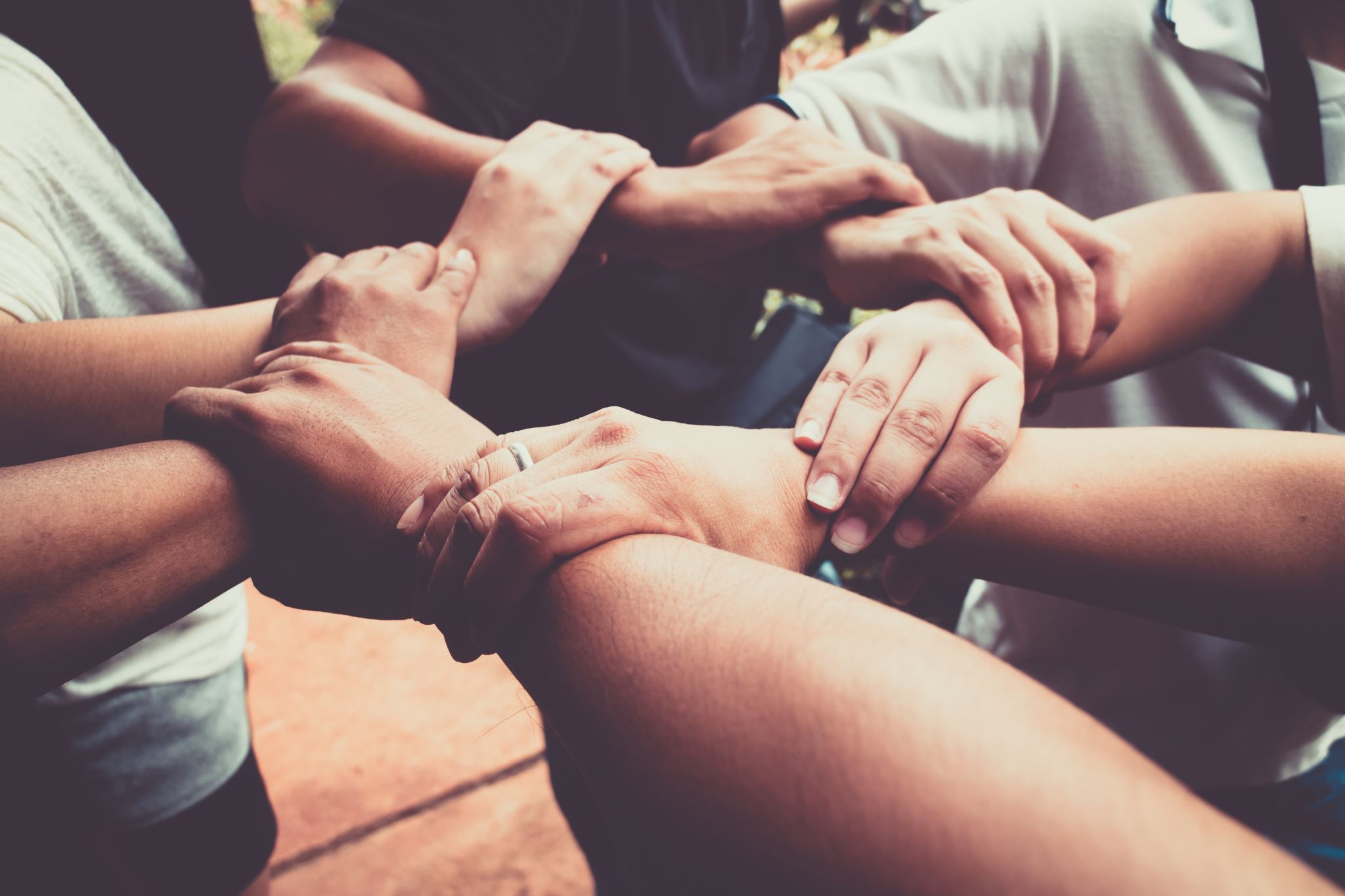 Hvem trenger du å ha tillit til?
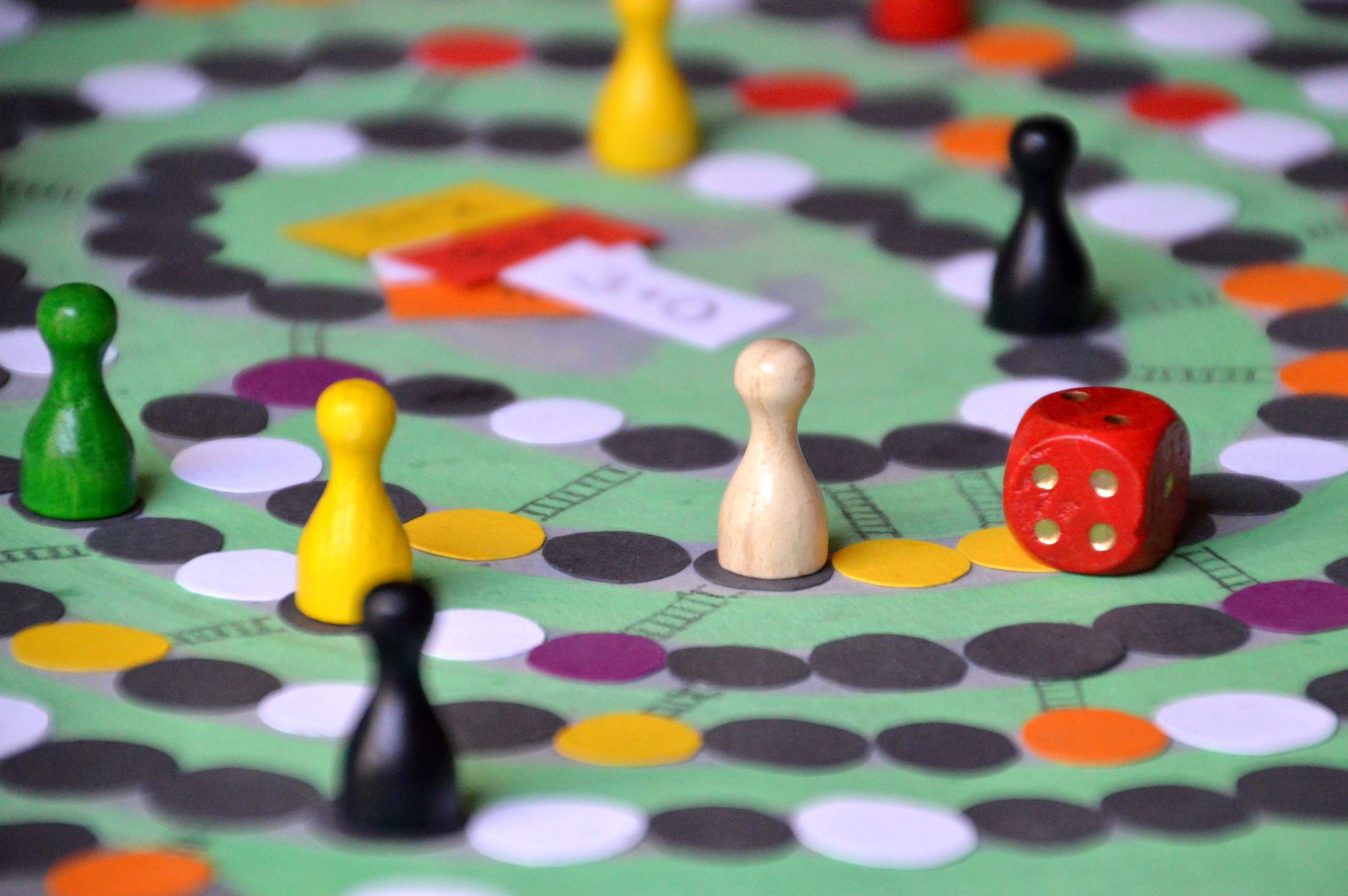 Hva står på spill?
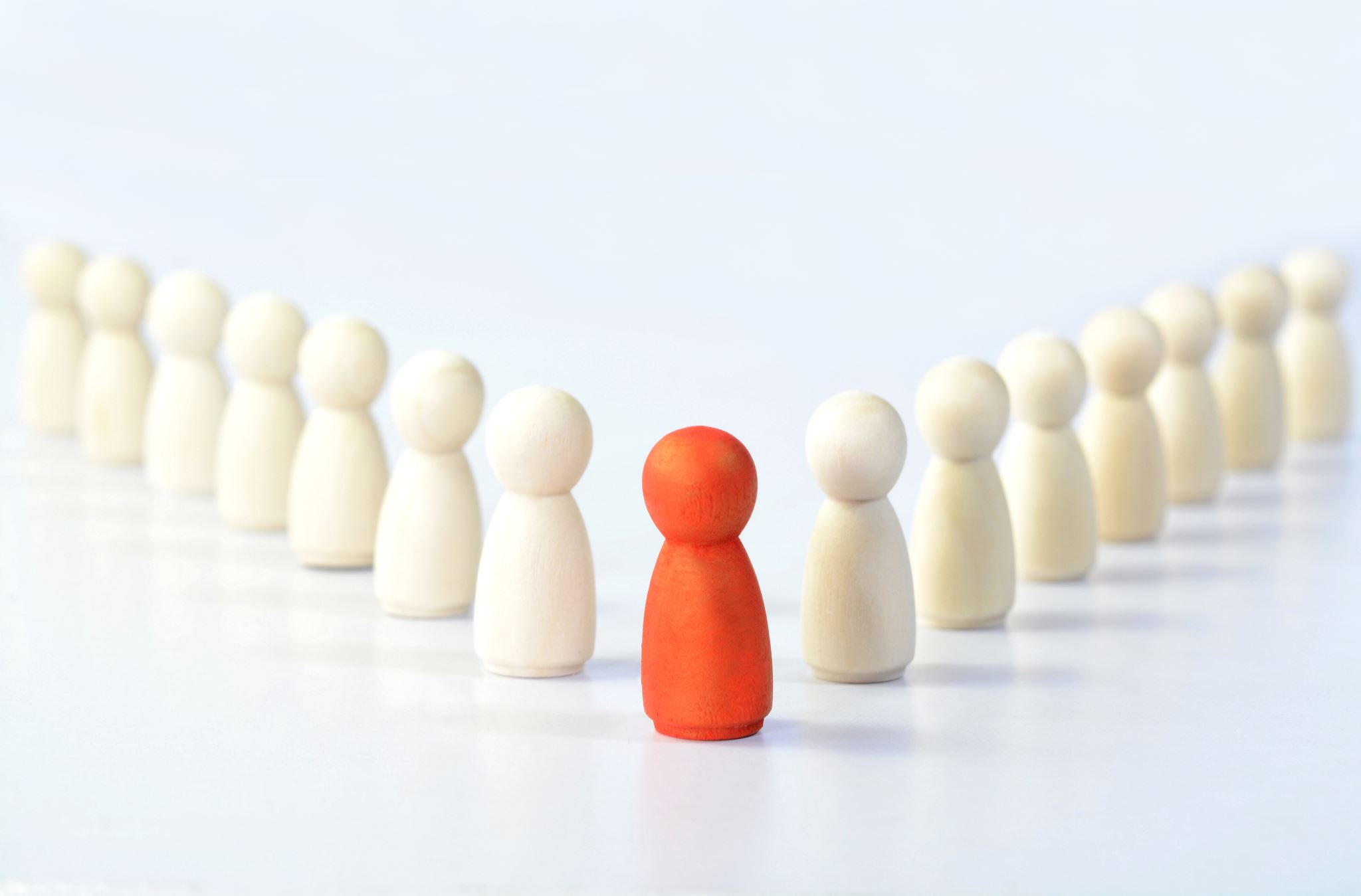 Tillit skapes (og brytes ned) i møtet mellom mennesker
Takk for meg